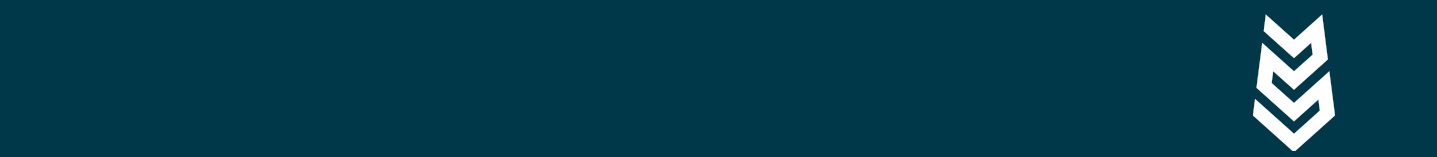 Cerea.
Evolución de los Sistemas de guiado agrícola.
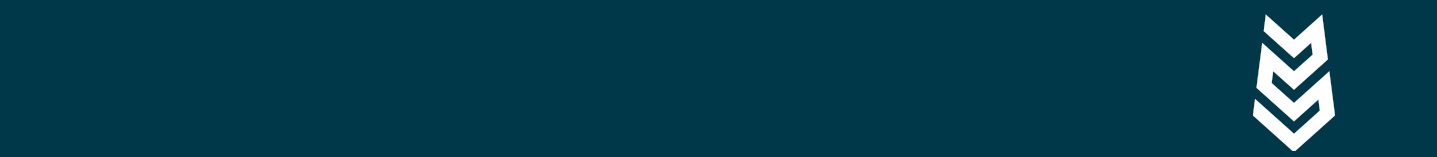 Introducción
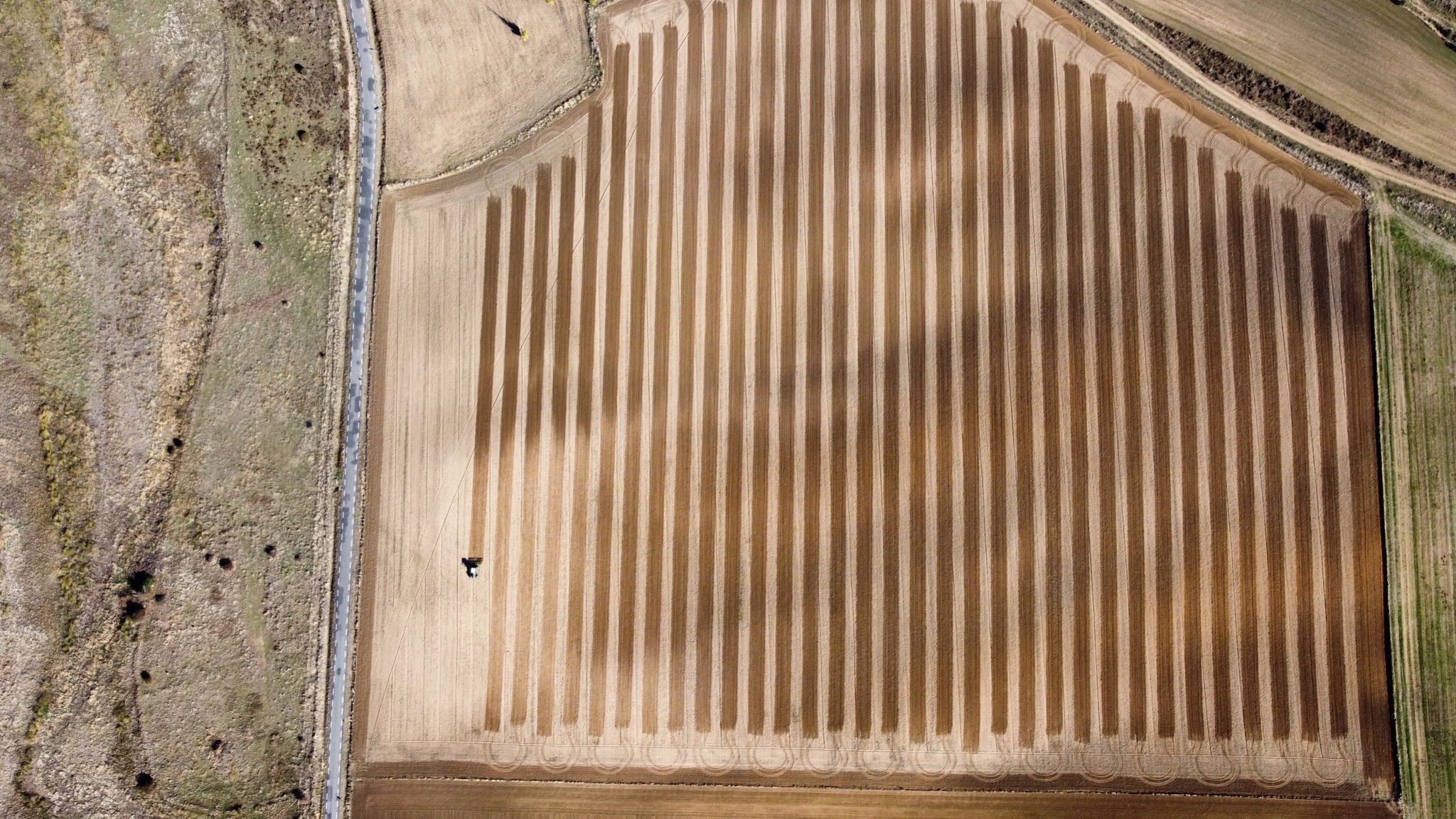 Mejora de la eficiencia

Importancia de la precisión.
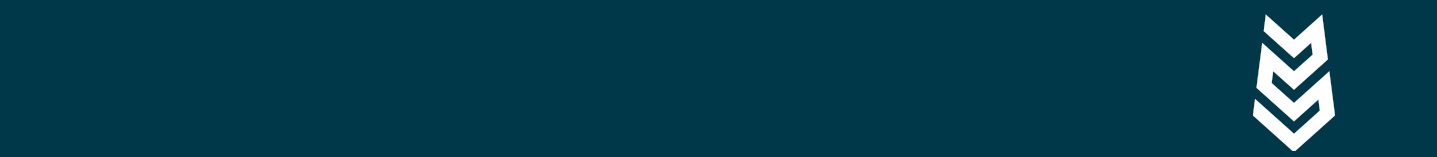 Primeros sistemas de guiado
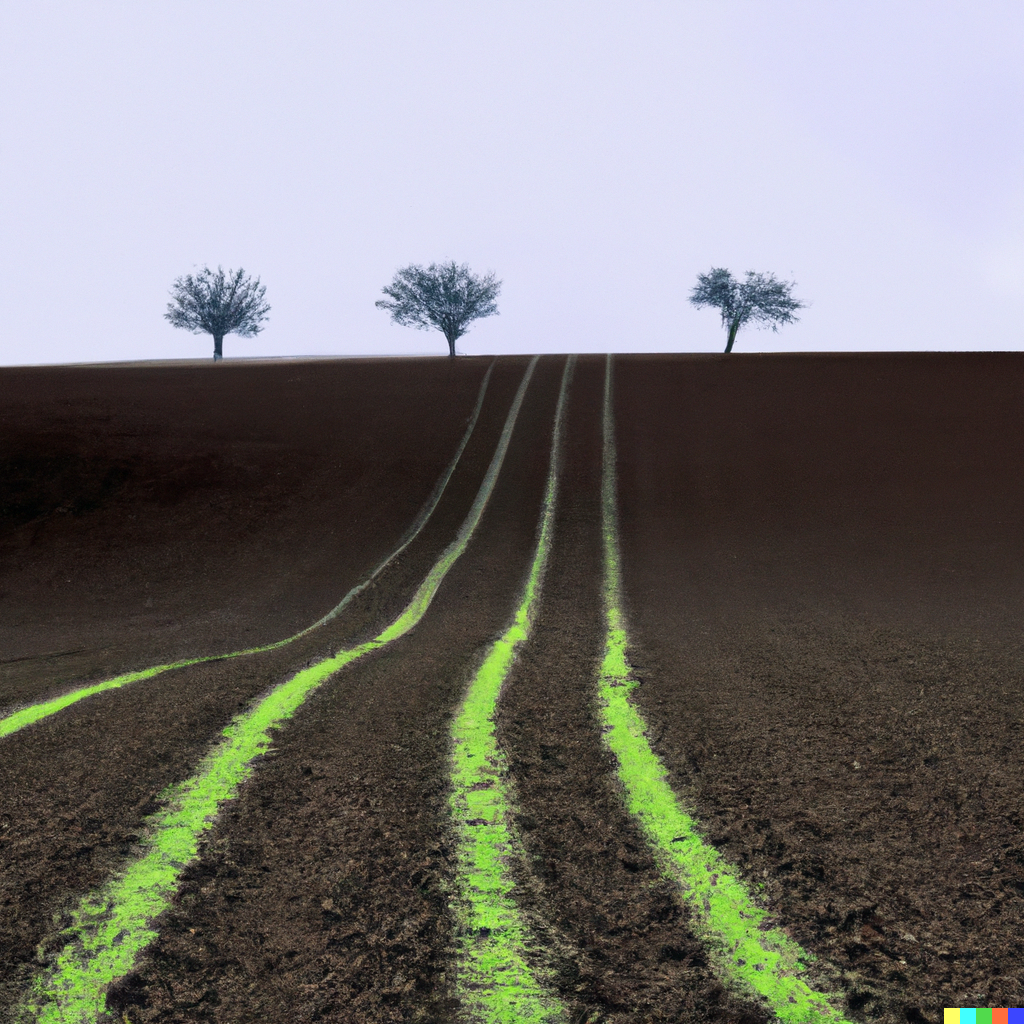 Guiado  con referencias visuales
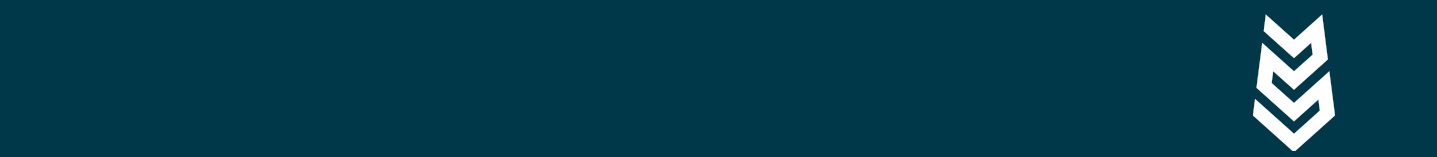 Introducción de la electrónica y computadoras
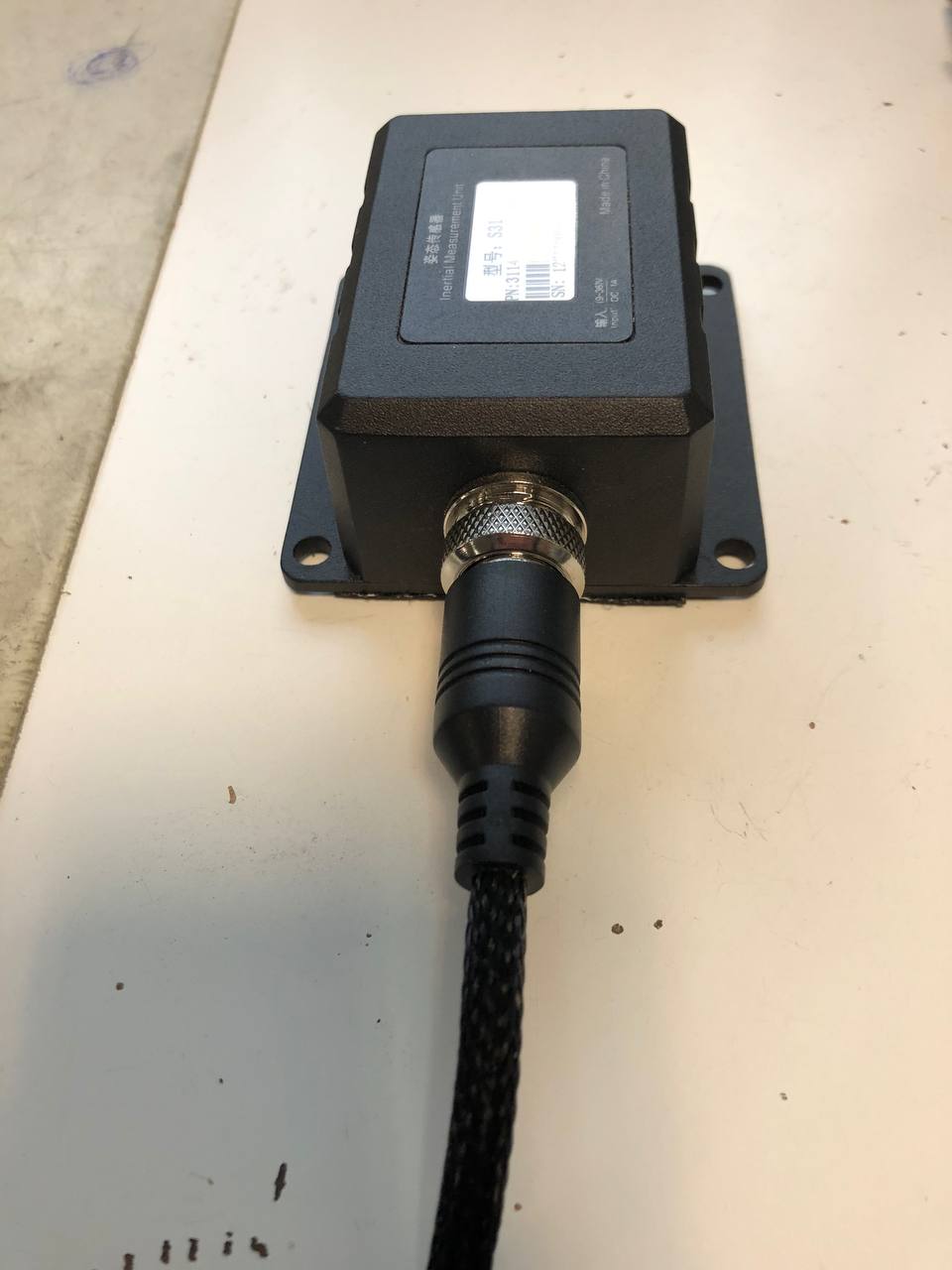 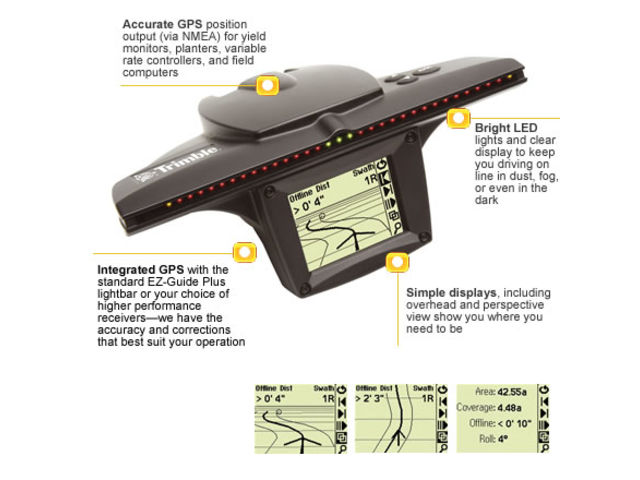 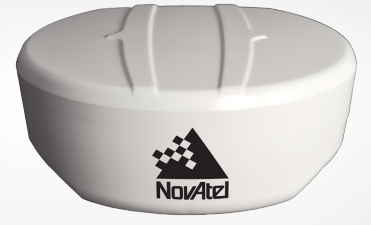 Sensores y sistemas básicos de navegación

Sistemas de guiado visual
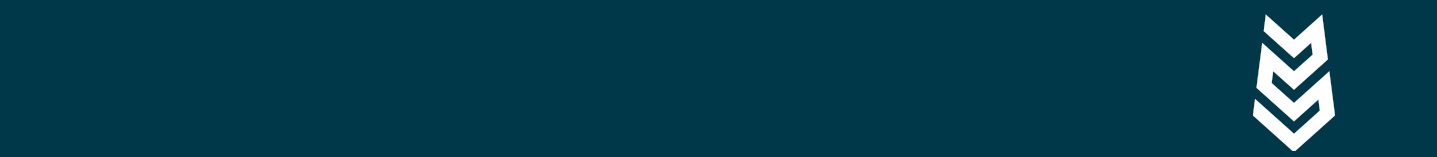 GPS y la revolución en la agricultura de precisión
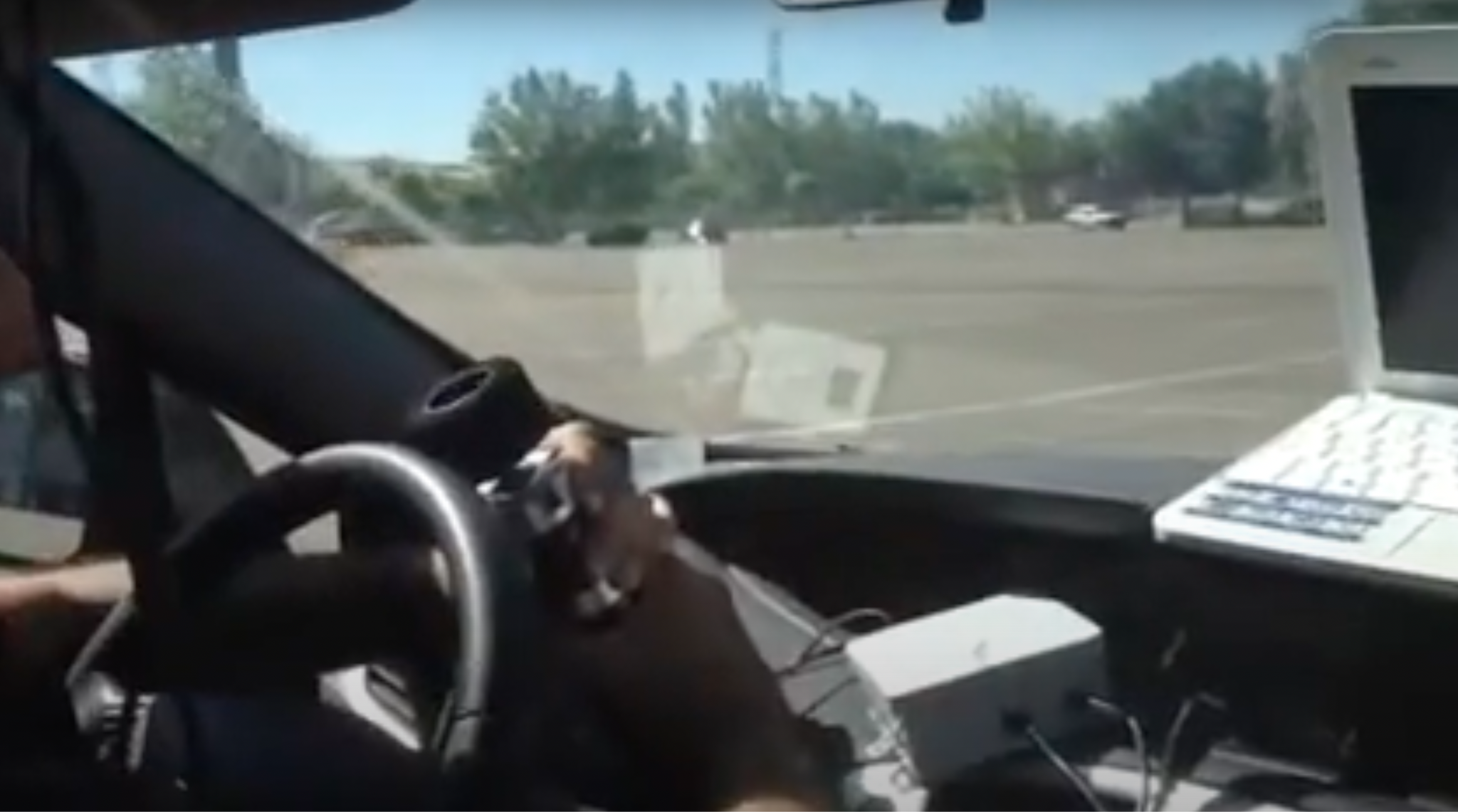 El gps cambió el juego en el guiado agrícola

Sistemas de guiado automático
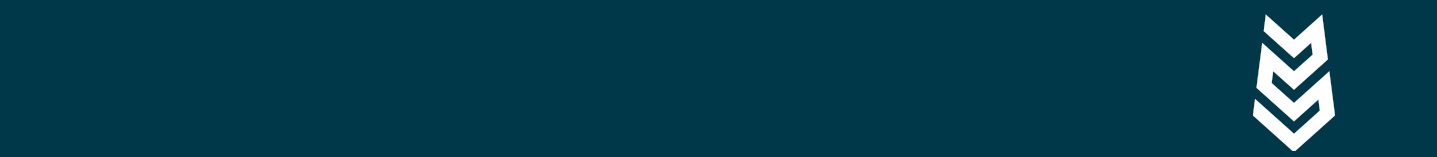 GPS y la revolución en la agricultura de precisión
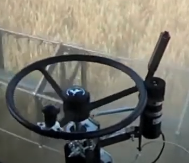 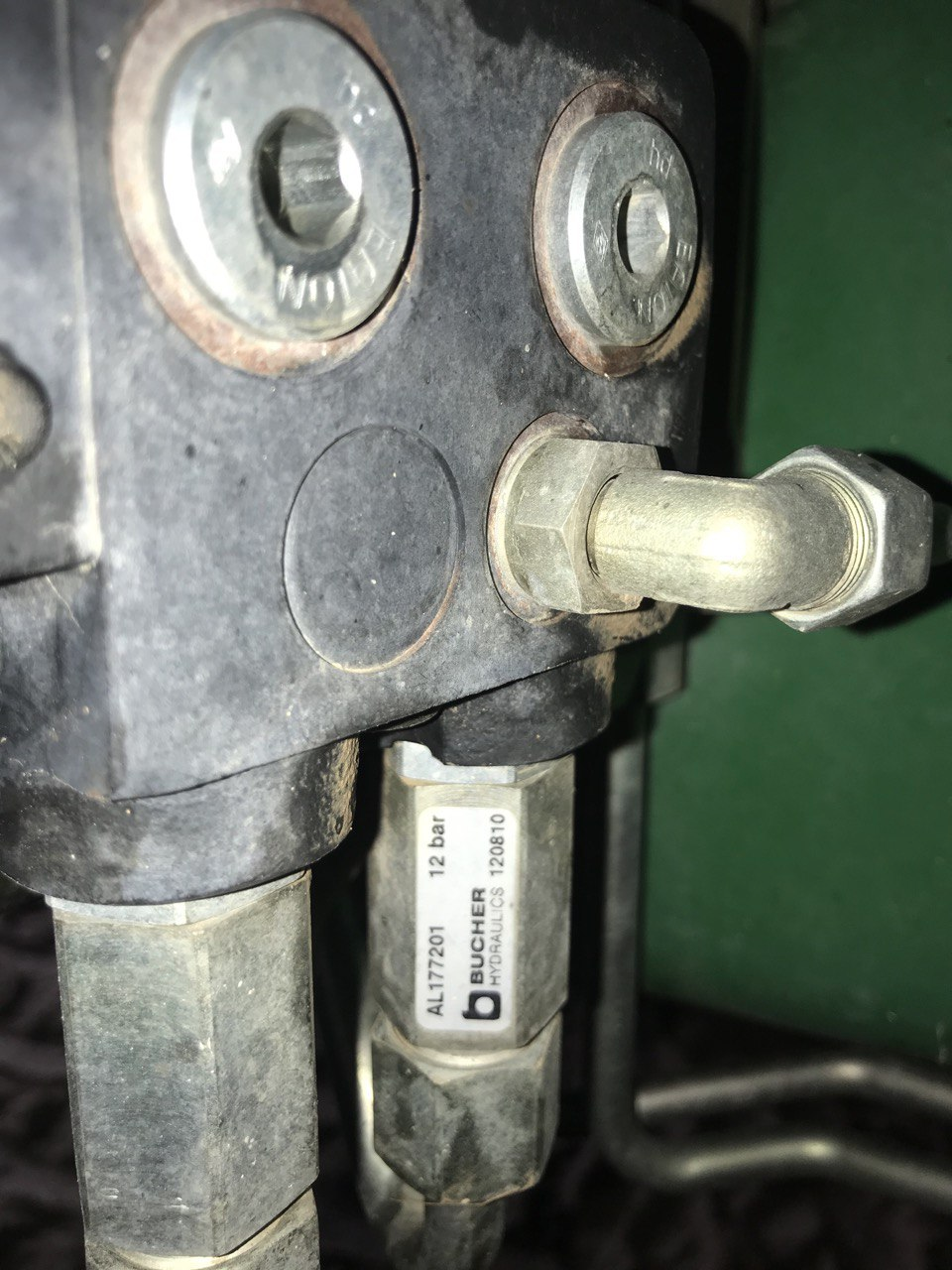 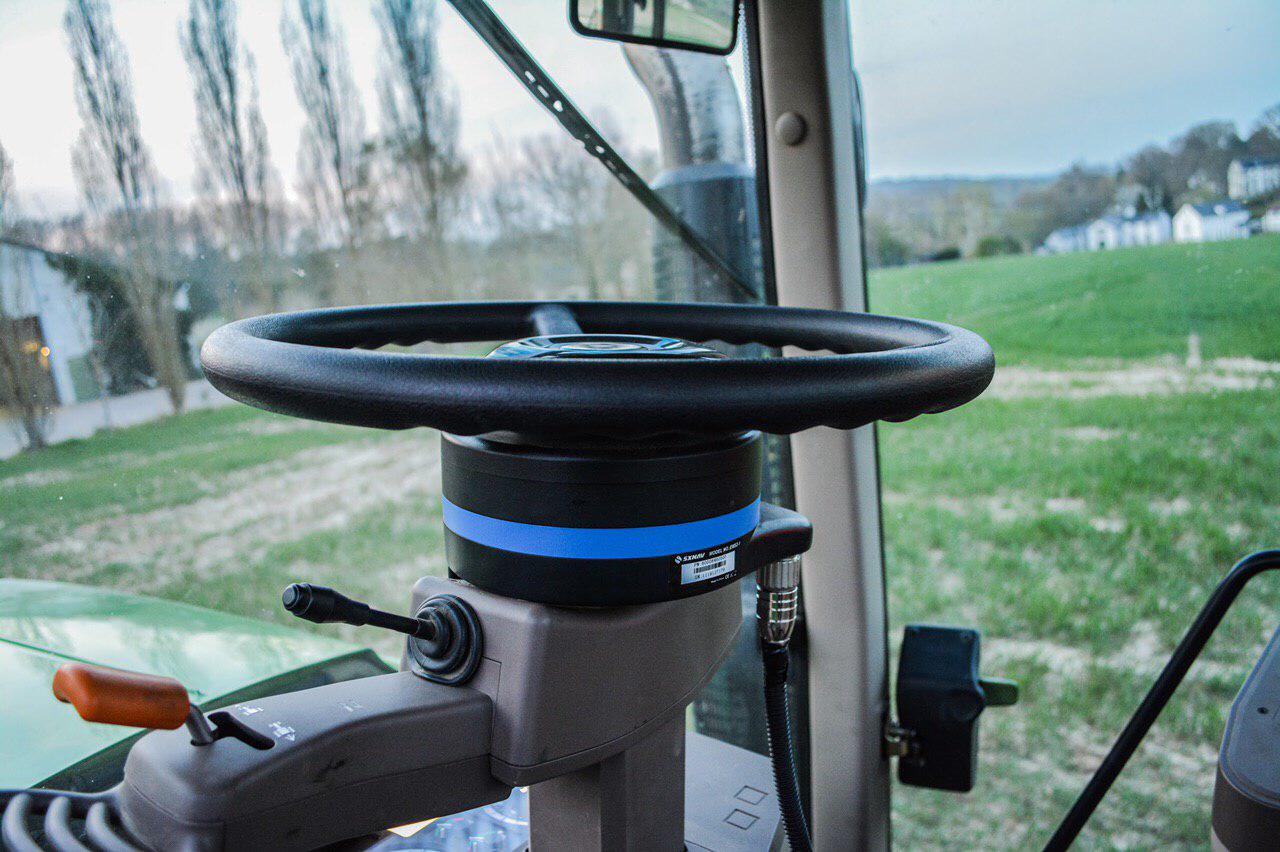 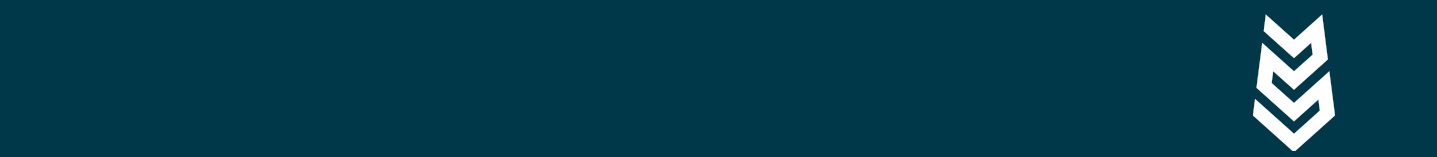 Sistemas de guiado avanzados y agricultura 4.0
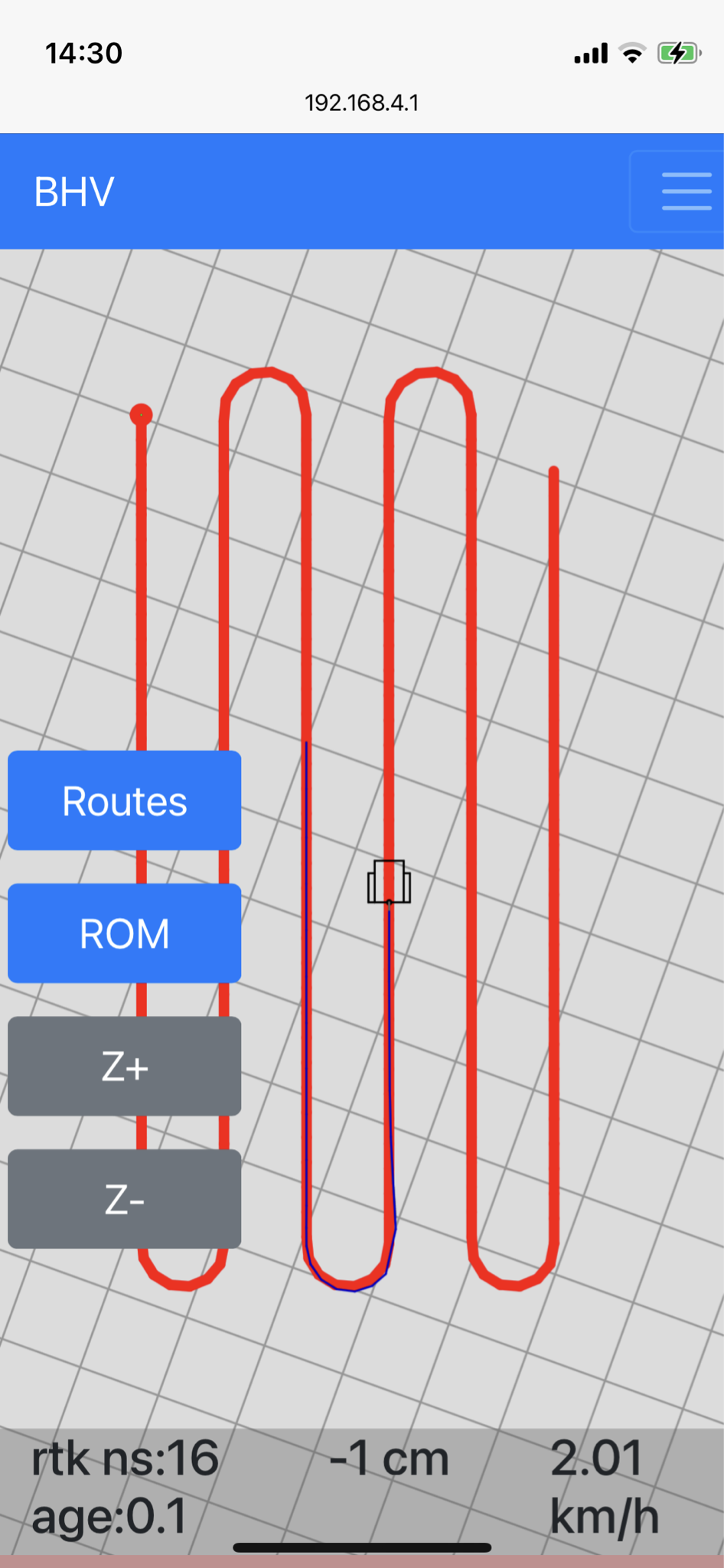 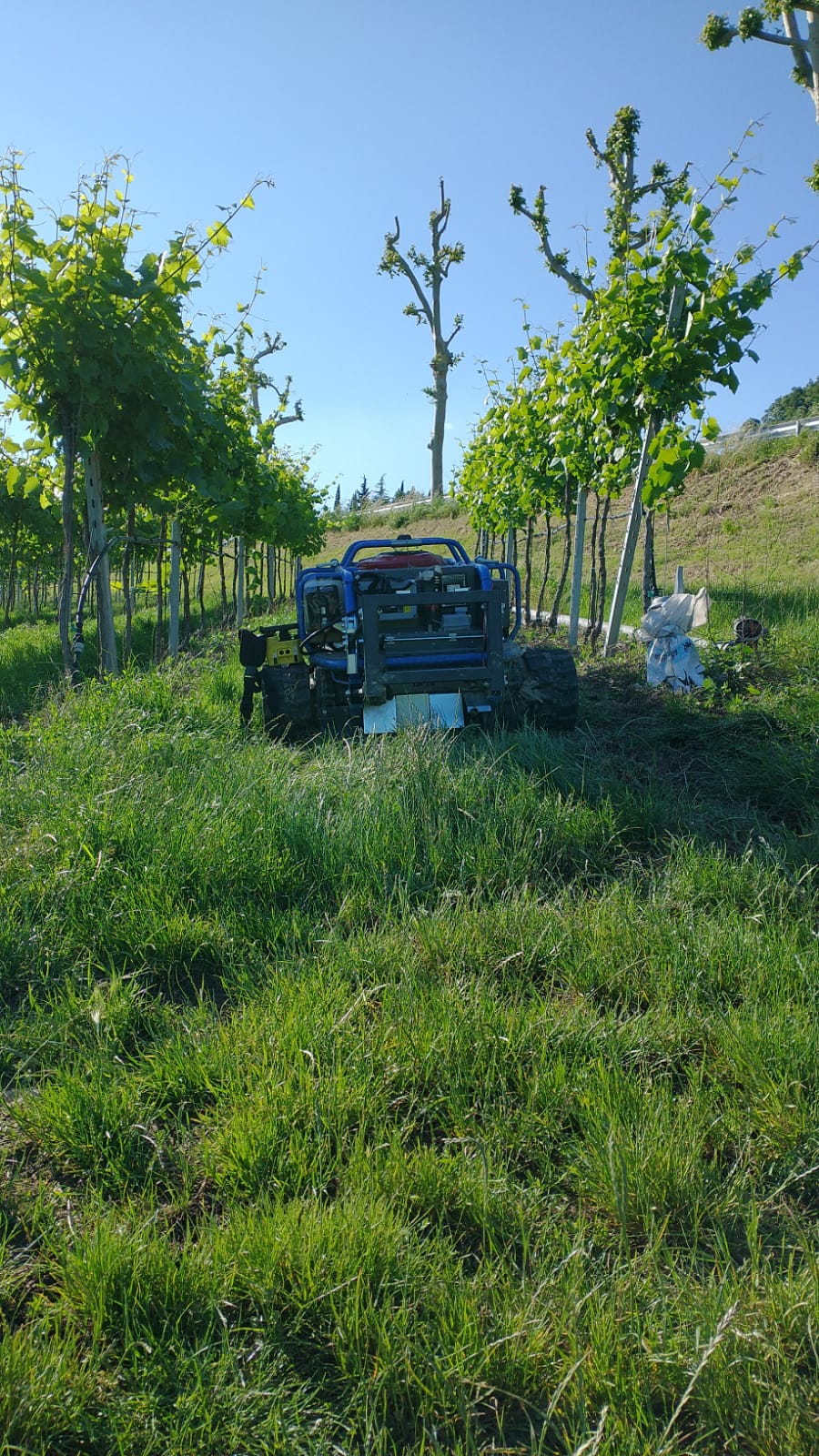 Uso de drones y satélites para monitoreo y toma de decisiones.
Sistemas de guiado autónomo: tractores y maquinaria sin operador.
Integración con sistemas de información geográfica (SIG) y análisis de datos en tiempo real.
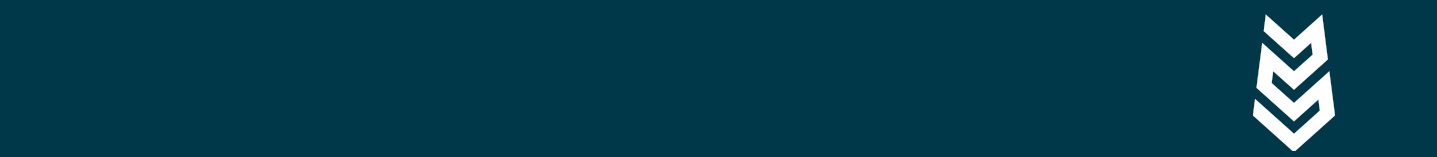 Futuro y tendencias
Agricultura sostenible y sistemas de guiado inteligente.
Inteligencia artificial y aprendizaje automático en la agricultura.
La creciente importancia de la conectividad y la Internet de las cosas (IoT) en el campo.
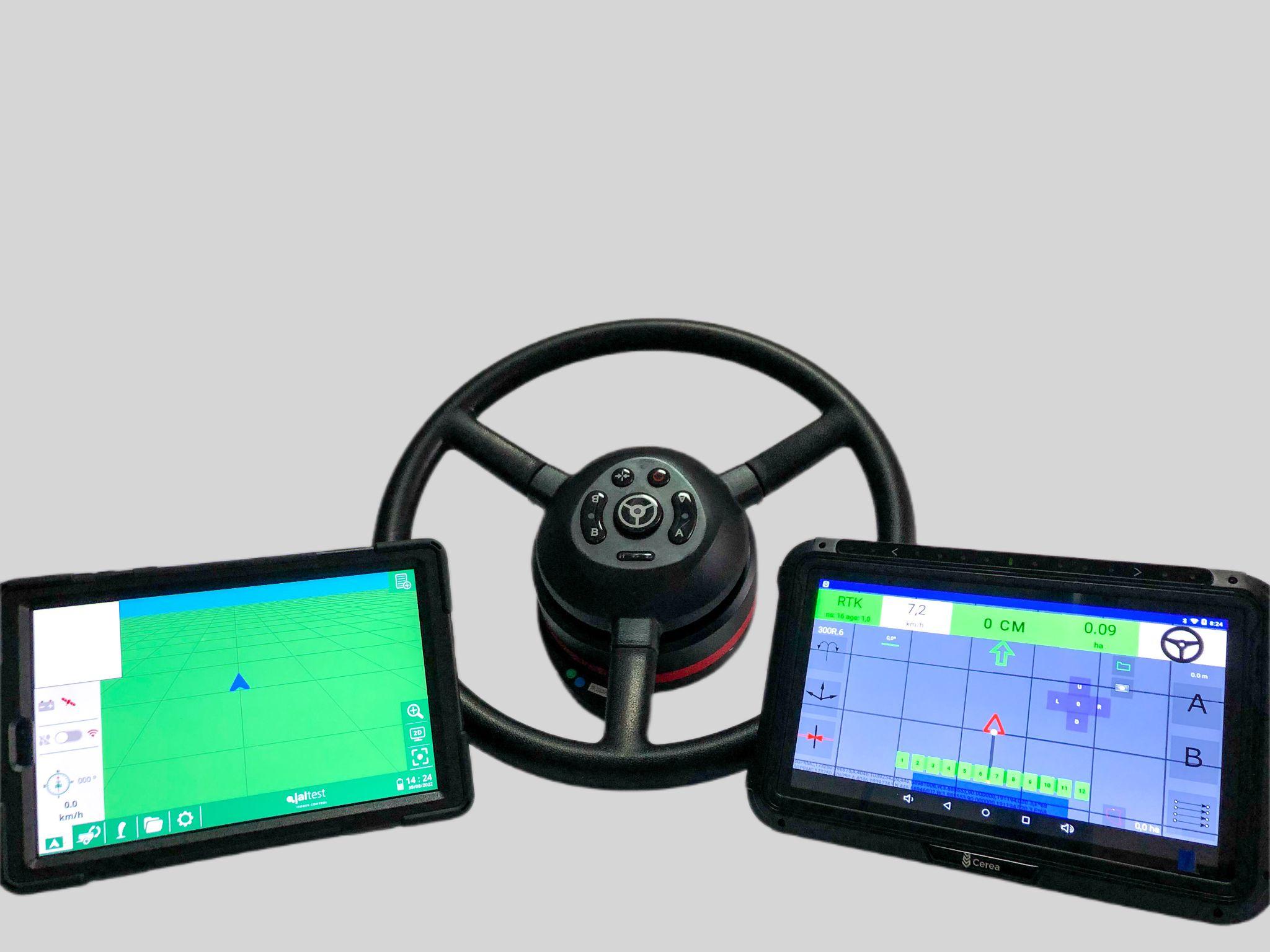 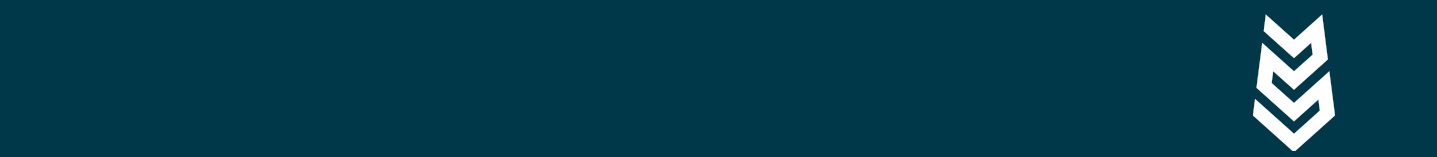 Conclusión
La importancia de la evolución de los sistemas de guiado.
Necesidad de adaptarse a las nuevas tecnologías para enfrentar los desafíos futuros en la agricultura.
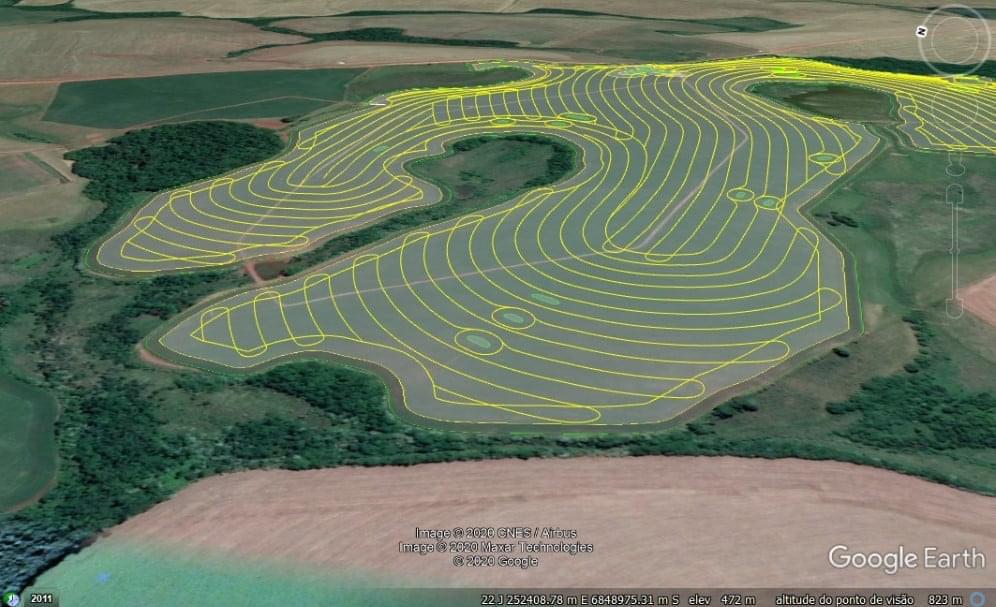 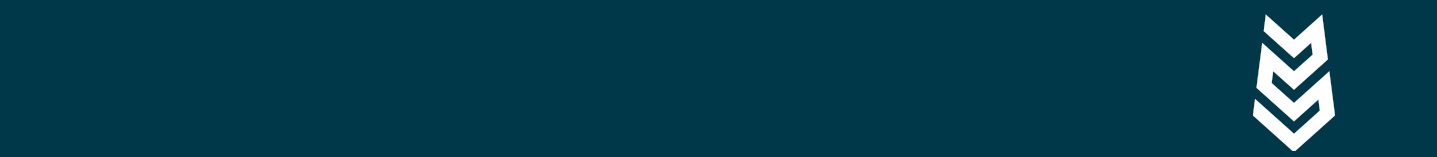 Cerea.Gracias.
‹#›